Figure 1 Examples of the data and fitted uniform-disc angular diameter curves for observations near minimum and ...
Mon Not R Astron Soc, Volume 394, Issue 3, April 2009, Pages 1620–1630, https://doi.org/10.1111/j.1365-2966.2009.14433.x
The content of this slide may be subject to copyright: please see the slide notes for details.
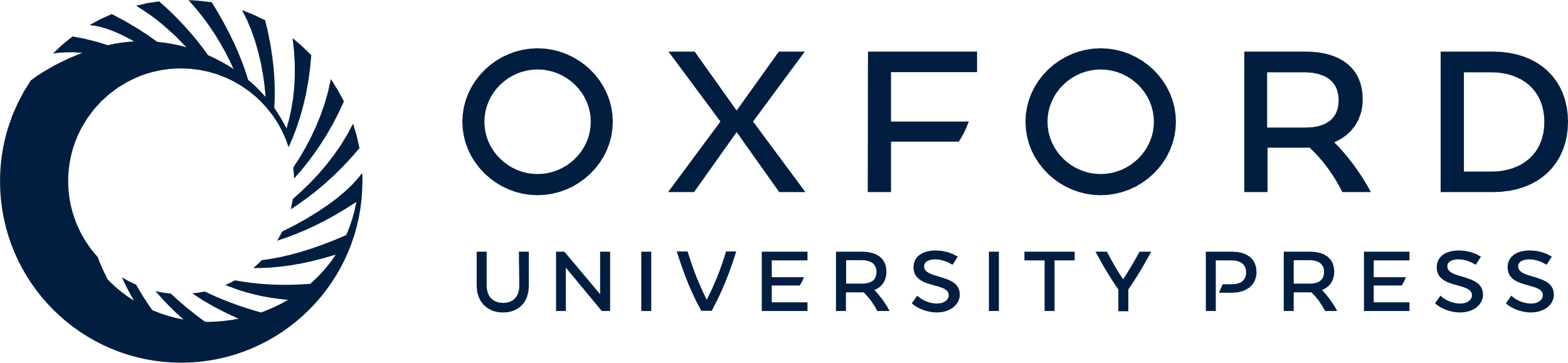 [Speaker Notes: Figure 1 Examples of the data and fitted uniform-disc angular diameter curves for observations near minimum and maximum angular diameters. Key: the filled circles are the data for phase 0.047 on 2007 May 24 and the solid line is the fit to these data; the open circles are the data for phase 0.503 on 2005 February 6 and the dashed line is the fit to these data. Details of the fitting procedure are given in the text.


Unless provided in the caption above, the following copyright applies to the content of this slide: © 2009 The Authors. Journal compilation © 2009 RAS]